EASTER
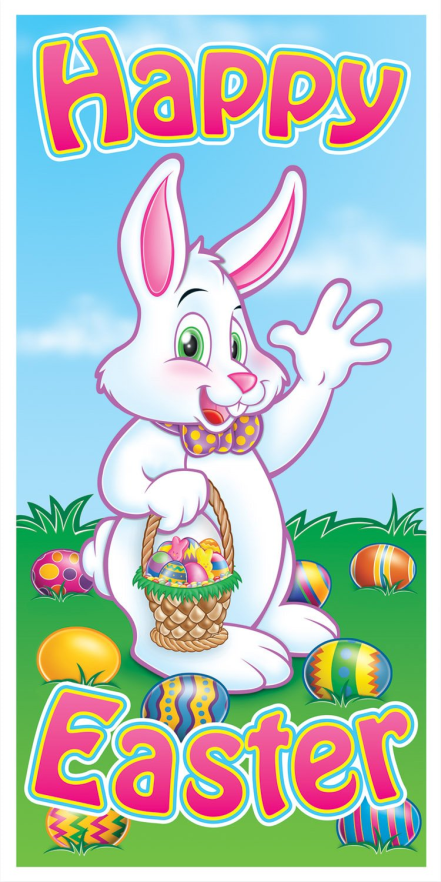 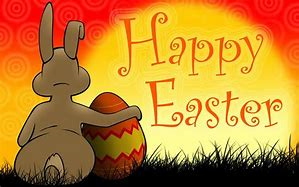 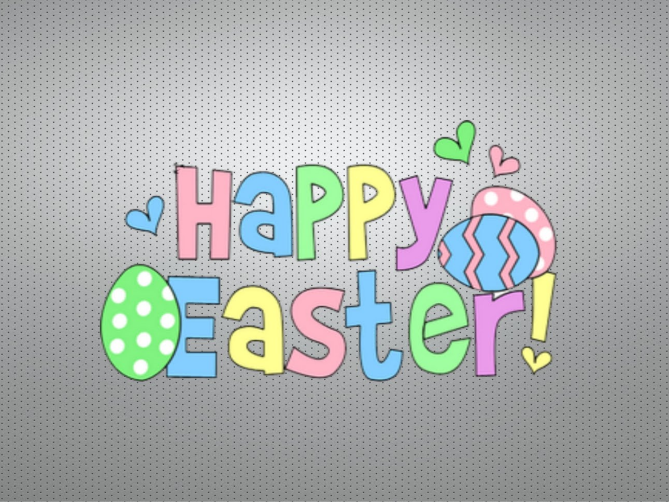 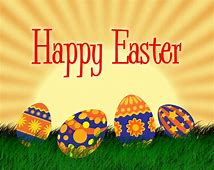 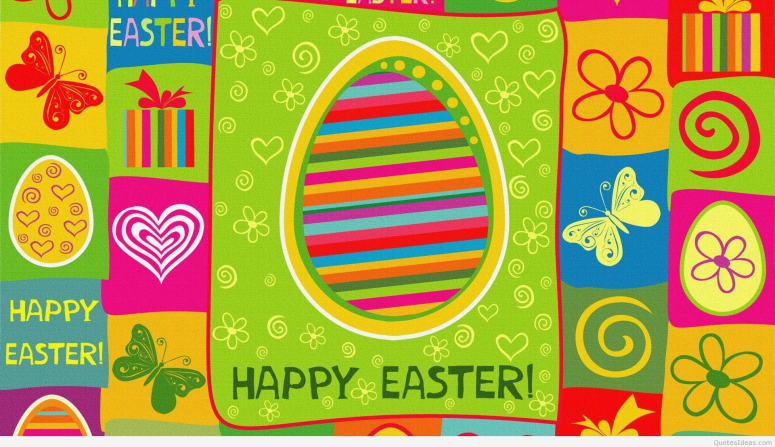 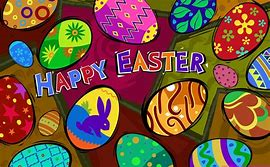 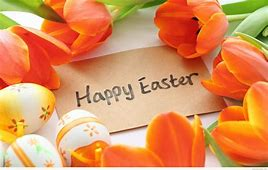 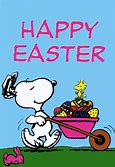 ‘Happy Easter’
)
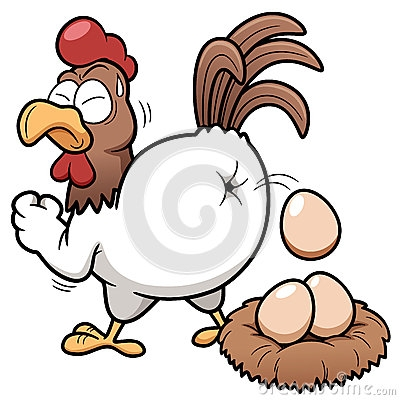 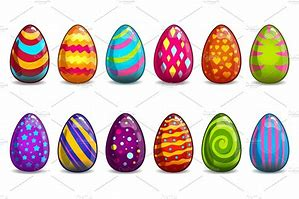 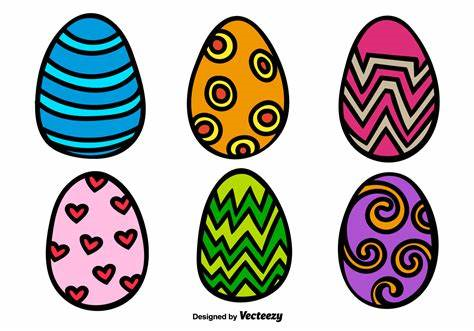 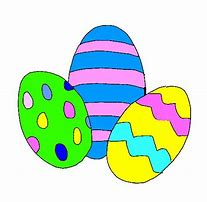 EASTER
EGGS
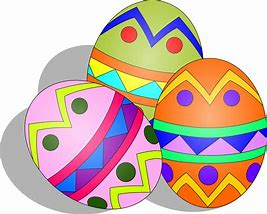 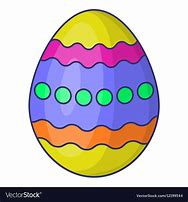 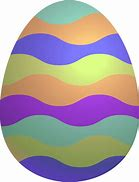 EASTER EGGS
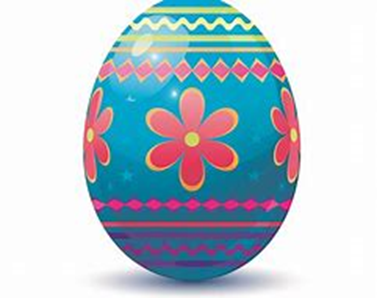 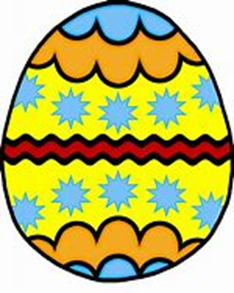 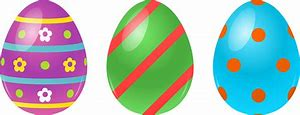 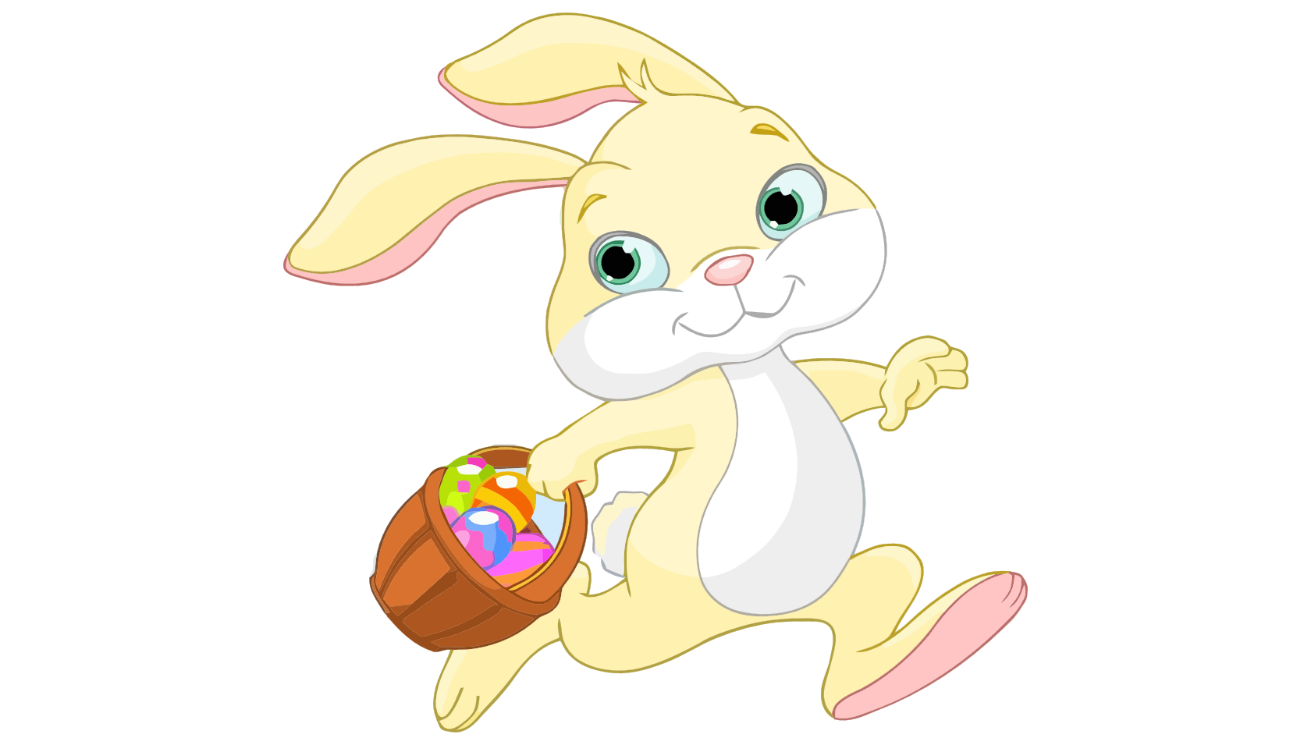 Easter
Bunny
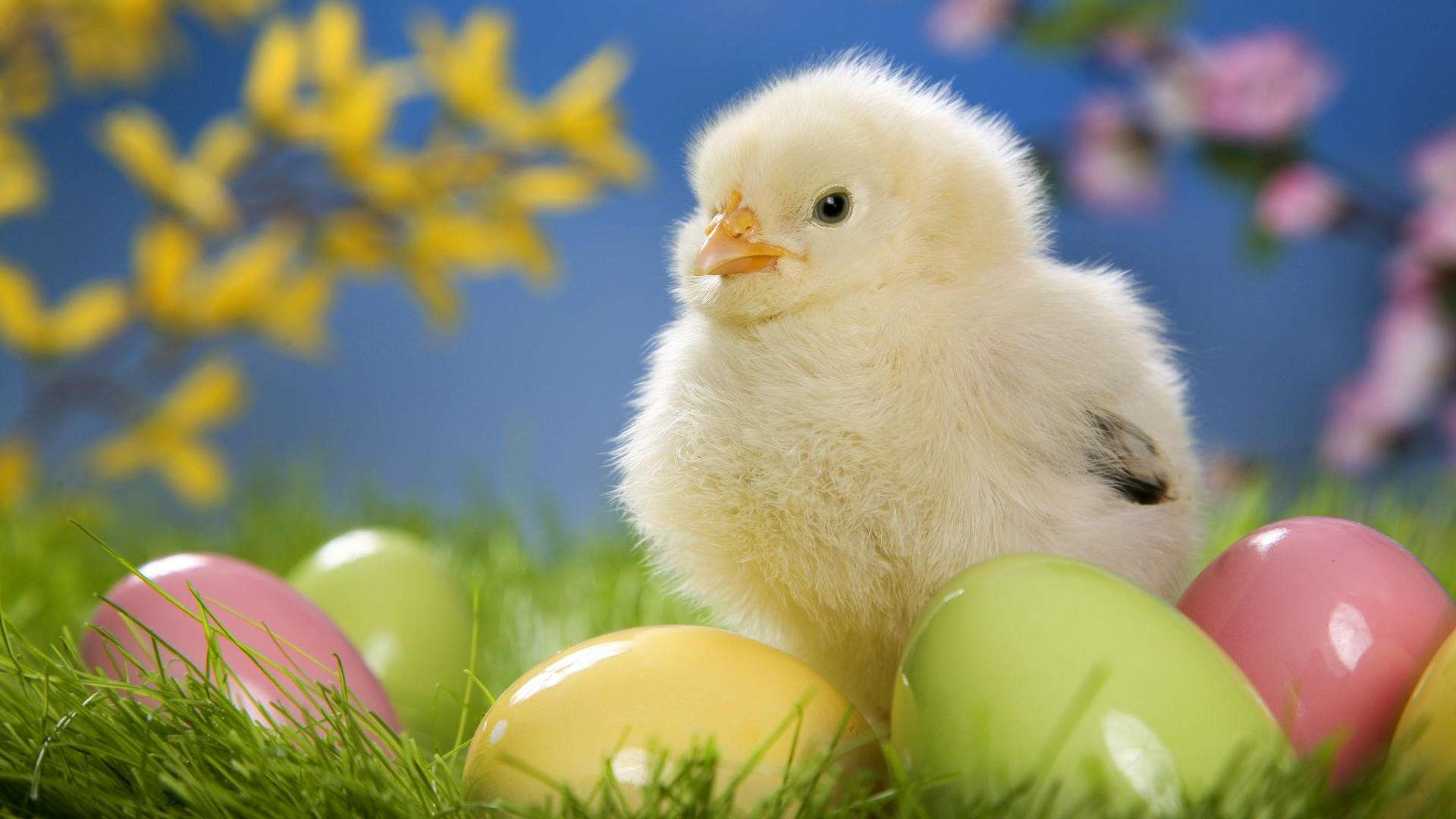 en
Chick
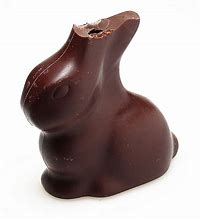 Chocolate egg
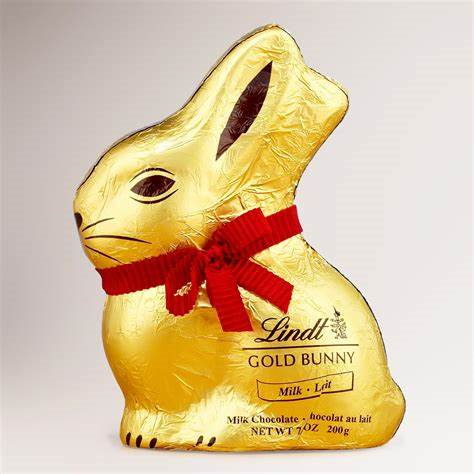 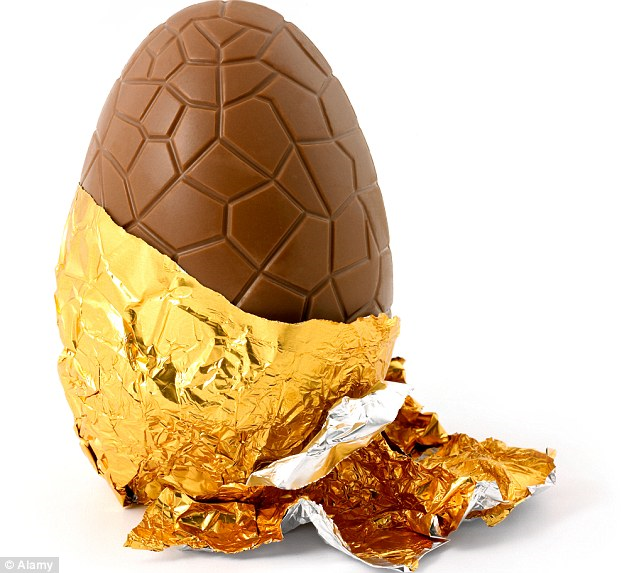 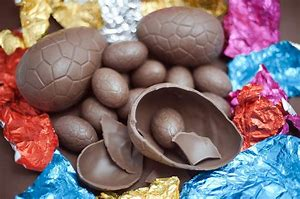 Chocolate bunny